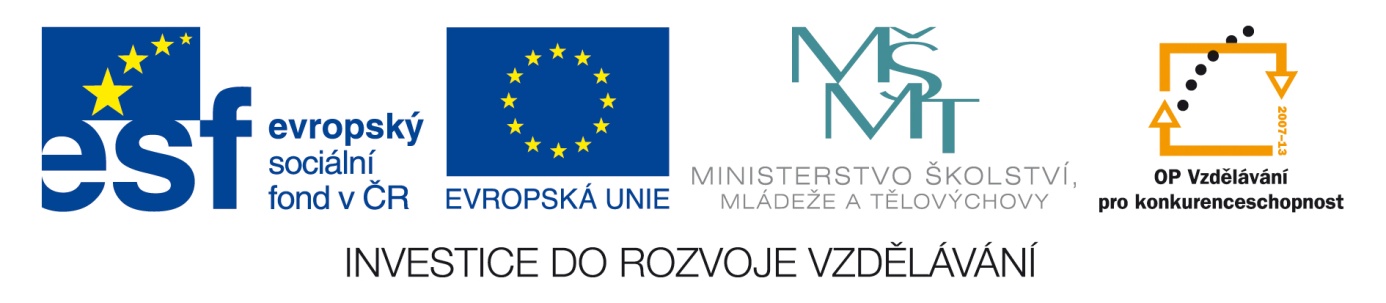 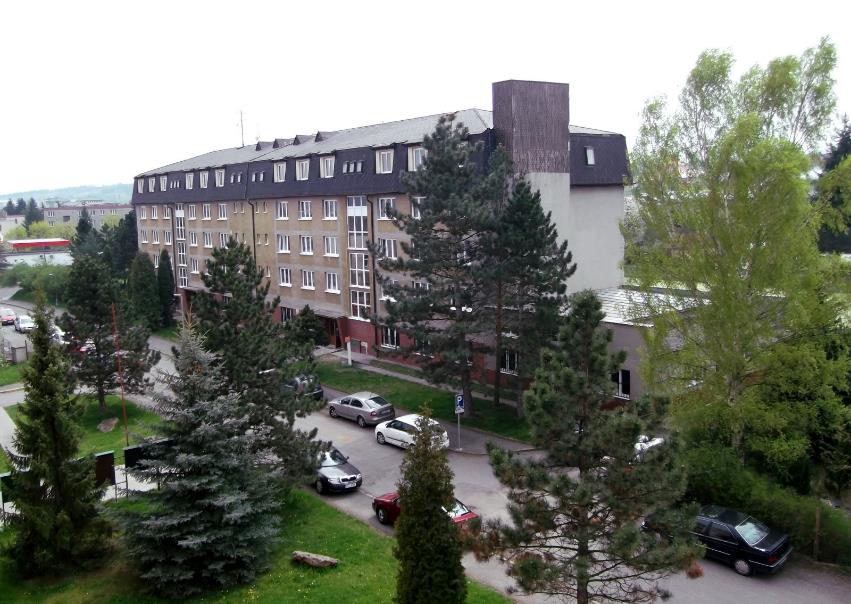 INTEGROVANÁ STŘEDNÍ ŠKOLA, RAKOVNÍK,
NA JIRKOVĚ 2309, 269 01 RAKOVNÍK
Slovní úlohy 
objem kvádru a krychle
RNDr. Milena Knappová
Slovní úlohy, objem kvádru a krychle
Obsah:
Objem kvádru a krychle, důležité vztahy
Objem krychle
Objem kvádru
Objem kolmého hranolu
Objem krychle a kvádru, důležité vztahy:
Objem tělesa využíváme při počítání hmotnosti tělesa, při plnění nádrží apod.
Objem tělesa se udává v jednotkách objemu, tedy m3, dm3, cm3 apod., často však se udává také v litrech a odvozených jednotkách. Je důležité znát převodní vztah:
1 litr = 1 dm3. Z tohoto základního vztahu odvozujeme, že 1 ml = 1 cm3  a také, že
1 m3 = 10 hl. Jistě víte, že 1 hektolitr je 100 litrů, tedy 1 hl = 100 l.
obsah
Objem krychle:
Je těžší krychle o hraně a = 30 cm vyrobená ze smrkového dřeva nebo 
krychle o hraně a = 25 cm vyrobená z dubového dřeva? Jaký je rozdíl hmotností
těchto krychlí? Hustota smrkového dřeva je 455 kg . m-3,
hustota dubového dřeva je 680 kg . m-3.
Závěr: Je těžší krychle ze smrkového dřeva o 1,66 kg.
obsah
Objem kvádru:
Kolik litrů vody se vejde do akvária tvaru kvádru, má-li dno akvária rozměry 60 cm
a 30 cm, je hluboké 50 cm a voda má sahat 5 cm pod okraj?
Závěr:
Do akvária by se vešlo za uvedených podmínek 81 litrů vody.
obsah
Objem kolmého hranolu:
Kolik hektolitrů vody je v nádrži tvaru kolmého hranolu se čtvercovou podstavou 
o hraně a = 4 m a výšce nádrže 2,5 metru, je-li nádrž je naplněna do dvou pětin
své výšky?
Závěr: 
V nádrži je 160 hektolitrů vody.
obsah
Použité materiály:
Soubor vzorových úloh:
http://www.novamaturita.cz/index.php?id_document=1404036720&at=1,
http://www.novamaturita.cz/index.php?id_document=1404037154&at=1
NOVÁKOVÁ, Eva a Hana DVOŘÁKOVÁ. Aplikovaná matematika pro učební obory ve stavebnictví a stavební praxi. Vyd. 2., upr., v Sobotáles vyd. 1. Praha: Sobotáles, 1995, 193 s. ISBN 80-859-2003-4.

Vlastní archiv autorky.
Materiál je určen pro bezplatné používání při výuce a vzdělávání na všech typech škol a školských zařízení. Jakékoliv další využití podléhá autorskému zákonu.
Obrazový materiál je vytvořen v programech Cabri II Plus, Inkscape a GIMP.